Risk Management - Student International Travel
Student International Travel
(Learning Abroad + Office for Global Engagement)
Pre-2016:
Absence of travel policy, platforms, processes and protocols regarding University-affiliated student travel to international locations (sponsored, management, coordinated, etc.)
Student travel registration
Student insurance coverage
Student program risk and safety assessments
Student travel review and approval

Concerning Incidents Abroad:
2013 (Spain) - U student abroad involved in severe accident, suffers significant injury
Hospitalization and non-emergency evacuation required
2013 (Ecuador) - U student abroad involved in bus crash, suffers significant injury
Hospitalization and non-emergency evacuation required
2014 (Ghana) - U student abroad loses passport while participating in program abroad
Student ‘left abroad’ (without support) to resolve issue while group returned
2015 (Nepal) – U student group (PA) affected by significant earthquake (M8.1) at program site
No students severely harmed, group returned back to SLC after transportation delays
2015 (Germany) – Undocumented U ‘DACA’ student encouraged to participate in intn’l program
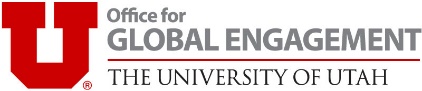 Risk Management - Student International Travel
Student International Travel
(Learning Abroad + Office for Global Engagement)
History:
December 2015 - OGE hires Global Risk Manager
Fall 2016 - Learning Abroad international programs travel risk management process integration and standardization:
Travel registration (tracking, monitoring)
International insurance and assistance coverage and enrollment
International program safety and security assessment 
April 2017 - University Student Travel Registry platform launched (OGE Webspace)
April 2018 – Student Travel Policy established/adopted at the U (Travel Safety and Insurance Rule; Rule R3-030D)
May 2018 - Travel review process in place for all registered student travel to Dept. of State designated ‘high-risk’ international locations

Current Status:
1000+ annual registered student travelers participating in University program and activities abroad (FY 2018)
Compliance for travel registration and insurance enrollment above 95% (-‘rogue’ programs)
Risk and safety assessment process in place for all University international student programs
Travel review process in place for all independent student travel to international locations
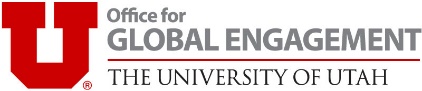 Risk Management - Employee International Travel
Required Components
In Place at the U?
Notes:
Travel Registration Platform
Yes
Travel Management Services
International Travel Safety and Insurance Rule (April 2018)
Travel Pre-Registration Policy
Yes
Travel Re-imbursement ‘VP Signature’  requirement
No
Effective Travel Policy Enforcement
Yes
Intn’l Insurance/Assistance Coverage
CISI International Insurance
Intn’l Insurance Enrollment Process
Yes
‘Self-enrollment’ process only
Automated Intn’l Insurance Enrollment
Planned deployment in 2019
No
University HR + Risk Mgmt + OGE + Travel Mgmt Services
Unified Messaging/Communication
No
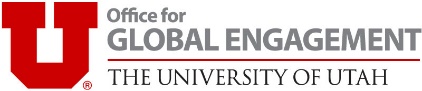 Risk Management - Employee International Travel
International Travel Data
(Travel Management Services)
Pre-registered
w/ the University
Enrolled in 
Intn’l Insurance?
‘High Risk’ Travel Destination
# of Trips
~50%
2512
FY 2016
~100
86
2487
~55%
FY 2017
73
~200
81
2627
~65%
~650
FY 2018
Current challenges:
Increase international travel pre-registration compliance (Travel Mgmt Services)
Increase international travel insurance enrollment compliance (Travel Mgmt Services + HR)
Define the role of University HR and Risk Management in these processes
Clear and unified information/awareness regarding U travel policy and resources
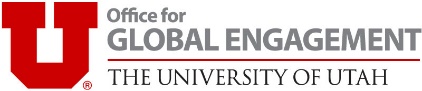 Risk Management - Employee International Travel
How does the U promote awareness of employee and student travel policies and resources out to campus?


Deans
Department Chairs
Faculty
Staff
Admins who manage faculty, staff and student travel
travel assistants and coordinators
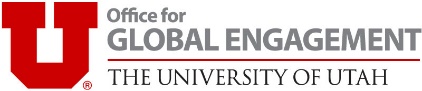